Treatment of patents in national standards in China
Yiyi Wang
CNIS
Contents
Combination of patents with standards
Important policy and Legal Framework
GB/T 20003.1<Special procedures for the development of standards  part 1: Standards related to patents>（For approval）
Next plan
9/2/2010
CNIS
2
Combination of patents with standards
Reasons for the combination
The rise of knowledge-based industries promotes the patent intensity and increases complexity
Patented technology constitutes technical solution that can not be replaced
The relationship between standard and patent
Represent different interests
Improve technical level of standard
Expand implementation of patent
9/2/2010
CNIS
3
Combination of patents with standards
Impacts  
Make the procedure for development and revision of standard more complex
Enhance the competitiveness of industries, and also may lead to monopoly
Promote innovative fruits  to be widely implemented, and also may have the possibility of restraining innovation
9/2/2010
CNIS
4
Combination of patents with standards
Main issues need to be solved
Patent disclosure 
Publication of patent disclosed and notification
Licensing claims
Transfer of patent rights
9/2/2010
CNIS
5
Contents
Combination of patents with standards
Important policy and Legal Framework
GB/T 20003.1<Special procedures for the development of standards  part 1: Standards related to patents>（For approval）
Next plan
9/2/2010
CNIS
6
Outline of National Intellectual Property Strategy
Made to public in June 5, 2008
Article 11:
Acquisition of IPRs as goal
Being accepted by the technical standards 
    as endeavor direction
Article 12:
Choose some important technological areas
Create a number of core self-independent intellectual 
    properties and technical standards
Article 17:
Formulate and perfect policies related to standards 
To regulate the inclusion of patents into standards
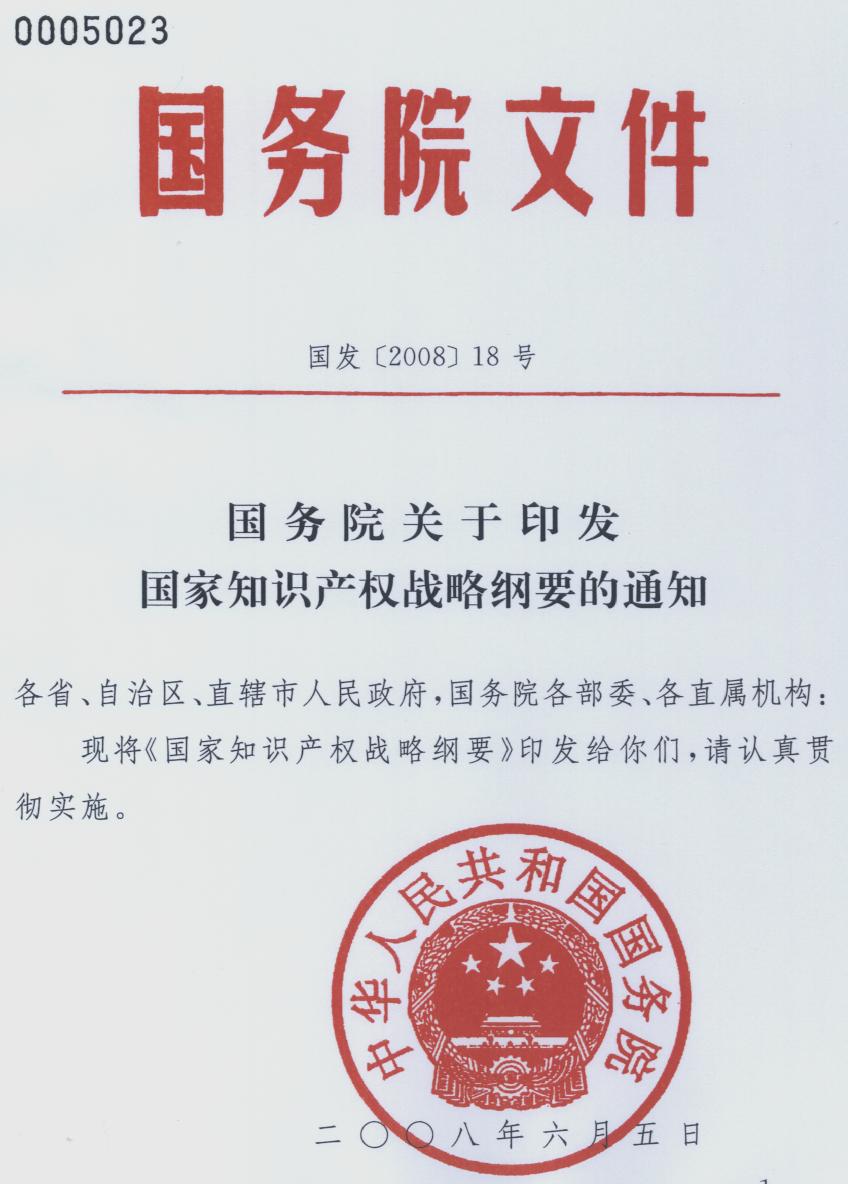 9/2/2010
CNIS
7
<Implementation plan for the national intellectual property strategy in 2009>
It requested:
Promote independent innovation fruits into technical standards
Accelerate the pace to issue <Provisions on the inclusion patents in national standards>
Publicizing <Provisions on the inclusion patents in national standards>
Strengthen cooperation between international standardization organizations
9/2/2010
CNIS
8
[Speaker Notes: 加强与国际标准化组织合作：ITU-T知识产权特别工作组由三大国际标准组织ISO、IEC和ITU联合成立，制定共同专利政策实施指南与文件的专门机构，制定适用于ISO、IEC和ITU的共同知识产权政策，中国标准化研究院王益谊博士已成为其专家成员，并将于今年5月将其在瑞士的知识产权工作会议。]
Legal Framework
9/2/2010
CNIS
9
Standardization policy
SAC
Interim provisions on the development and revision of national standards related to patents(public enquiry)
CNIS and other organizations
GB/T 20003.1<Special procedures for the development of standards  part 1: Standards related to patents>（For approval）
9/2/2010
CNIS
10
Contents
Combination of patents with standards
Important policy and Legal Framework
GB/T 20003.1<Special procedures for the development of standards  part 1: Standards related to patents>（For approval）
Next plan
9/2/2010
CNIS
11
GB/T 20003.1<Special procedures for the development of standards  part 1: Standards related to patents>（For approval）
9/2/2010
CNIS
12
GB/T 20003.1<Special procedures for the development of standards  part 1: Standards related to patents>（For approval）
In consistent with ISO/IEC/ITU common patent policy in principle
Public enquiry and feedbacks
Made for public enquiry in 2010.2
Received 299 feedbacks from 27 bodies
9/2/2010
CNIS
13
GB/T 20003.1<Special procedures for the development of standards  part 1: Standards related to patents>（For approval）
Seminar on feedbacks of the Disposal Rules for the Inclusion of Patents in National Standards---April 2010



Main topics: the effectiveness of licensing declaration, the contents related to IPR in censor and review stage in standard development process, treatment of patents when adopting international standards and so on.
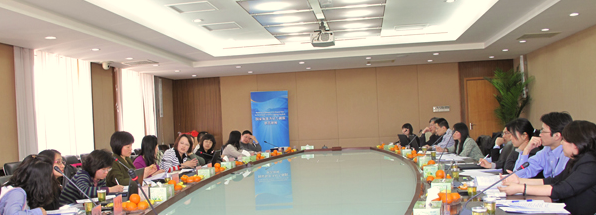 9/2/2010
CNIS
14
GB/T 20003.1<Special procedures for the development of standards  part 1: Standards related to patents>（For approval）
Modification and perfection 
Study and analyze feedbacks
 ——change the title of the standard:
  GB/T 20003.1<Special procedures for the development of standards  part 1: Standards related to patents>
  ——give a more clear distinction of the disclosure obligation of different stakeholders
9/2/2010
CNIS
15
Requirements for treatment of patents
Disclosure of essential patents
Publication of related information
Licensing claims of essential patent claims
Requirements for conducting of meetings 
Requirements for documents 
Develop national standard based on international standard or foreign standard
9/2/2010
CNIS
16
Treatment of patents in development and revision procedures of national standards
Preparing
Work Item
Draft 
Public enquiry 
Censor 
Approval 
Review 
Withdraw
9/2/2010
CNIS
17
Contents
Combination of patents with standards
Important policy and Legal Framework
GB/T 20003.1<Special procedures for the development of standards  part 1: Standards related to patents>（For approval）
Next plan
9/2/2010
CNIS
18
Next plan
Data collection and analysis with respect to standards related to patents
  challenges:
  How to get these data as China hasn’t paid much attention to this issue before? How to analyze? ……
Develop training programme to TC/SC, enterprises and so on.
9/2/2010
CNIS
19
Thank you
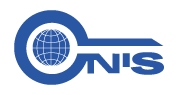 Yiyi Wang
Sub-institute Of Standardization Theory And Education, CNISAddress: No.4, Zhichun Road, Haidian, Beijing, China,100088
Tel(fax):010-58811659 
E-mail: wangyy@cnis.gov.cn
9/2/2010
CNIS
20